Copyright Basics for Photographers

November 29, 2018 – Deerfield Public Library
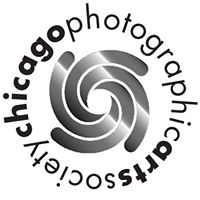 Thank you, Chicago Photographic Arts Society, for hosting me today
Law Office of Lesley A. Wallerstein, LLC500 Lake Cook Road, Suite 350Deerfield IL 60015(847) 912-3553law@wallerstein-ip.com
(c) 2018  Law Office of Lesley A. Wallerstein, LLC – For informational purposes only – NOT INTENDED AS LEGAL ADVICE
Copyrights
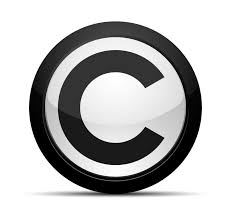 (c) 2018  Law Office of Lesley A. Wallerstein, LLC – For informational purposes only – NOT INTENDED AS LEGAL ADVICE
What is a Copyright?

Federal statute gives “authors” the exclusive right to:

Perform
Display
Distribute
Reproduce
Create “derivative works of”

		Their work
(c) 2018  Law Office of Lesley A. Wallerstein, LLC – For informational purposes only – NOT INTENDED AS LEGAL ADVICE
Who can own a copyright?
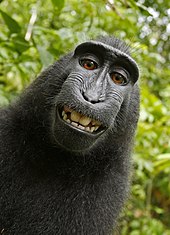 Naruto the macaque took this selfie but he is not a “person” therefore can’t copyright it
(c) 2018  Law Office of Lesley A. Wallerstein, LLC – For informational purposes only – NOT INTENDED AS LEGAL ADVICE
What does a copyright protect?

Paintings, sculpture, photographs
Books
Music 
Drama
Movies 
Software – an alternative to a patent?
(c) 2018  Law Office of Lesley A. Wallerstein, LLC – For informational purposes only – NOT INTENDED AS LEGAL ADVICE
Why register a copyright?

Inexpensive - $35/$55
Long term – Author’s life + 70 years
Right to sue in federal court
Statutory damages 
$750 - $30,000 per work, up to $150,000 if willful
Attorneys’ fees
(c) 2018  Law Office of Lesley A. Wallerstein, LLC – For informational purposes only – NOT INTENDED AS LEGAL ADVICE
How to register a copyright
U.S. Copyright Office – www.copyright.gov
Type of work
Who is the author/claimant
Work for hire
Single/group registration
Deposit – online or mail
(c) 2018  Law Office of Lesley A. Wallerstein, LLC – For informational purposes only – NOT INTENDED AS LEGAL ADVICE
About the registration process:


“Examined” for originality/lack of utility
Process is difficult to track / opaque
9+ months to receive certificate
Appeal rejections - $200+
(c) 2018  Law Office of Lesley A. Wallerstein, LLC – For informational purposes only – NOT INTENDED AS LEGAL ADVICE
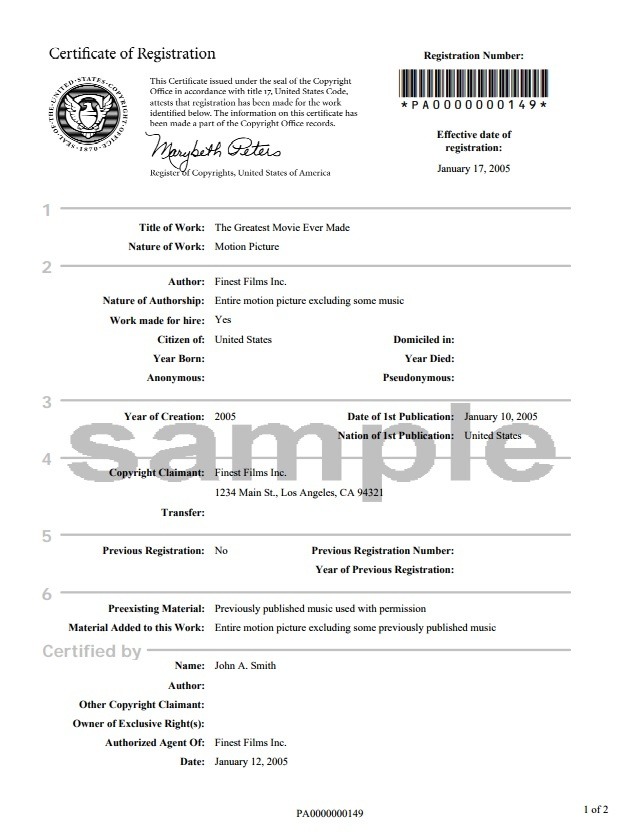 (c) 2018  Law Office of Lesley A. Wallerstein, LLC – For informational purposes only – NOT INTENDED AS LEGAL ADVICE
Copyright Infringement


What is infringement and what is not?
Copying without permission
Intent not needed


“Fair Use” defense – depends on purpose and effect of copying
Social commentary / First Amendment
Educational
Minimal borrowing
Financial impact on copyright owner
(c) 2018  Law Office of Lesley A. Wallerstein, LLC – For informational purposes only – NOT INTENDED AS LEGAL ADVICE
When do you need permission to use a photo?
When you do not?


Rule of thumb: if you did not take the photo, you need permission. 

Exceptions:
Public Domain – works created before 1923
Creative Commons license
Other, written, permission
(c) 2018  Law Office of Lesley A. Wallerstein, LLC – For informational purposes only – NOT INTENDED AS LEGAL ADVICE
When do you need permission to *take* a photo of someone?

Can you identify the person in the photo? 
Expectation of privacy: public / private space
Celebrities and public figures 
When in doubt, ask permission (written is best!)
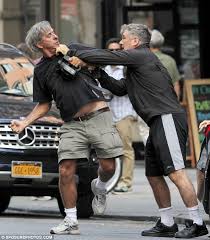 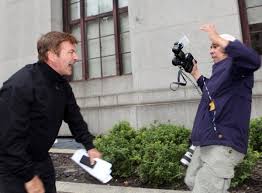 (c) 2018  Law Office of Lesley A. Wallerstein, LLC – For informational purposes only – NOT INTENDED AS LEGAL ADVICE
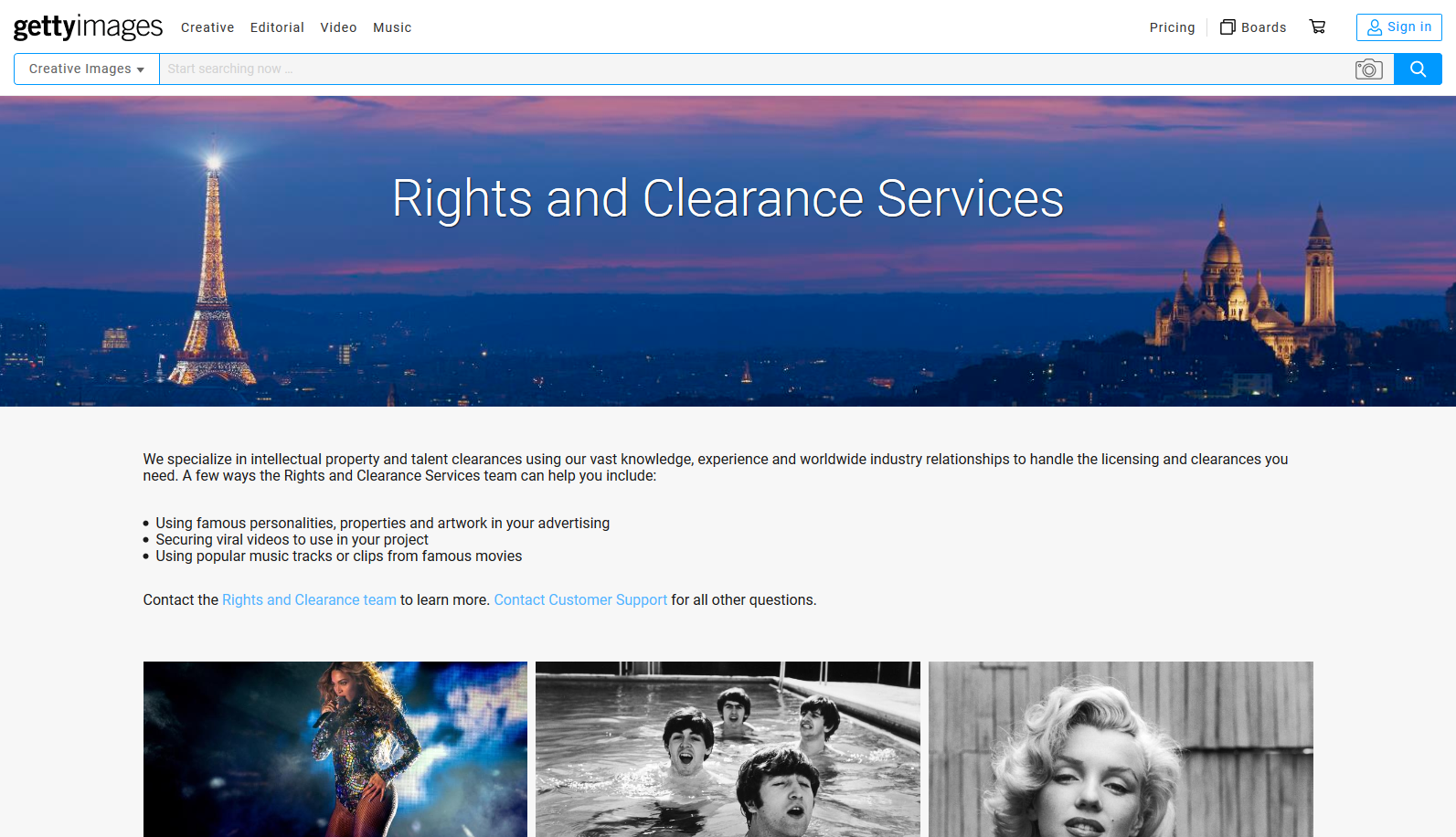 Yes, you need permission even if the subject is deceased…
(c) 2018  Law Office of Lesley A. Wallerstein, LLC – For informational purposes only – NOT INTENDED AS LEGAL ADVICE
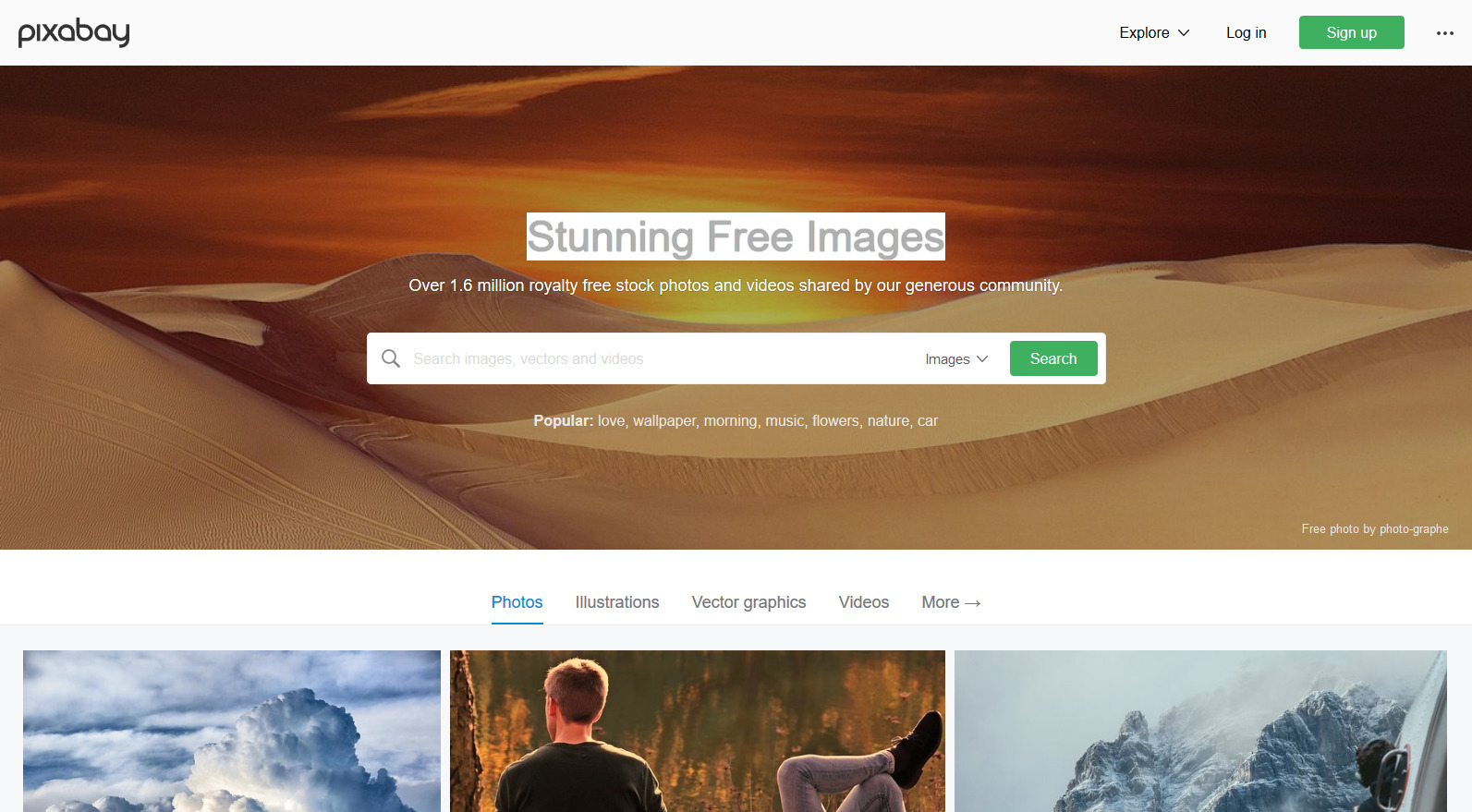 Free images and videos you can use anywhere

Pixabay is a vibrant community of creatives, sharing copyright free images and videos. All contents are released under Creative Commons CC0, which makes them safe to use without asking for permission or giving credit to the artist - even for commercial purposes. 
Learn more...
(c) 2018  Law Office of Lesley A. Wallerstein, LLC – For informational purposes only – NOT INTENDED AS LEGAL ADVICE
How an attorney can help…

Intellectual Property Attorney
Business Law Attorney
Lawyers for the Creative Arts
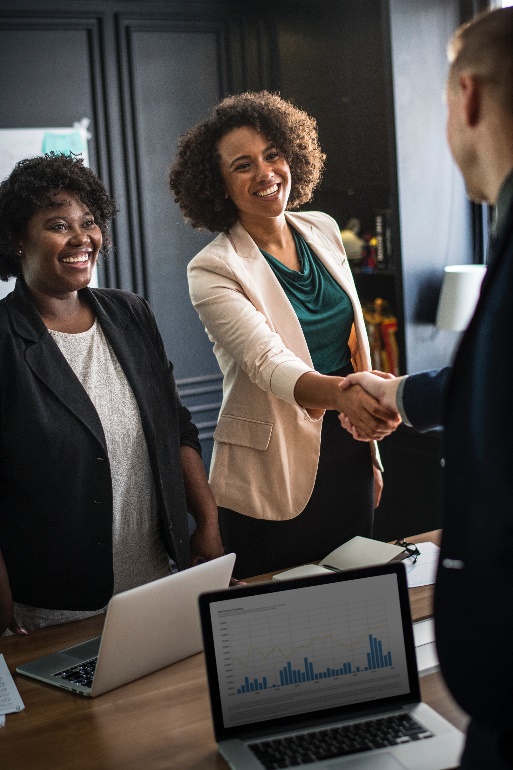 Photo by rawpixel on Unsplash
(c) 2018  Law Office of Lesley A. Wallerstein, LLC – For informational purposes only – NOT INTENDED AS LEGAL ADVICE
Legal Self-Help Sites
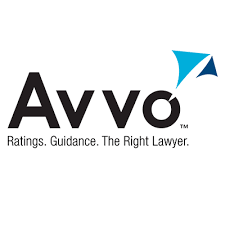 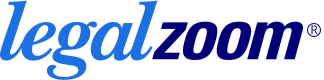 (c) 2018  Law Office of Lesley A. Wallerstein, LLC – For informational purposes only – NOT INTENDED AS LEGAL ADVICE
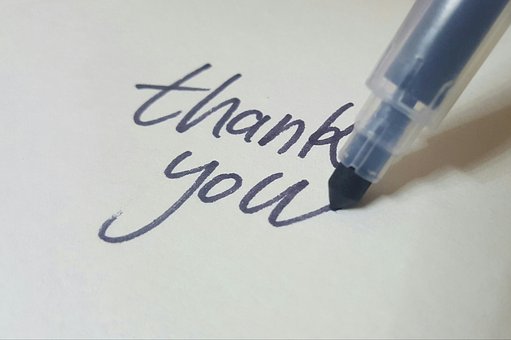 Pixabay - 
Free for commercial use 
No attribution required
Copy and share this PowerPoint abundantly!
(c) 2018  Law Office of Lesley A. Wallerstein, LLC – For informational purposes only – NOT INTENDED AS LEGAL ADVICE